There is amateur radio because there is ARRL
American Radio Relay League
National Association for Amateur Radio
Started 1914 by Hiram Percy Maxim 
Five Pillars
Public Service
Advocacy
Education
Technology
Membership
Getting Your Money’s Worth
So what did ARRL do for you last year?
Filed comments with the FCC on future regulation of satellite debris as they affected AMSAT
Described readiness of amateur radio to assist in emergency communications to the Department of Homeland Security – part of the preparation of the National Emergency Communications Plan
Filed a petition to upgrade the Technician license before the FCC – digital and voice privileges in 80, 40, and 15 meter bands
Petitioned FCC increase in power to 100 watts in the 5 MHz band
Working with the FCC, established the ARRL/FCC new Volunteer Monitor program
Improved reliability and usability of Logbook of the World
Established permanent ARRL ARISS Committee in support of ISS amateur radio activities
Answered questions on RF safety for Amateur Radio arising from publicity on cell phone/5G concerns
Tested many consumer electronic/electrical devices for interference potential
LED drivers/ballast are a major issue
Getting Your Money’s Worth
So what did ARRL do for you last year?
Represented American amateur radio interests to the International Amateur Radio Union (IARU)
Supported public relations activities for events like Field Day
Produced many new books
Revamped Antenna Handbook, Amateur Handbook
On the Air magazine – print, Android & IOS Apps








And the new ARRL “So Now What?” podcast for new amateurs
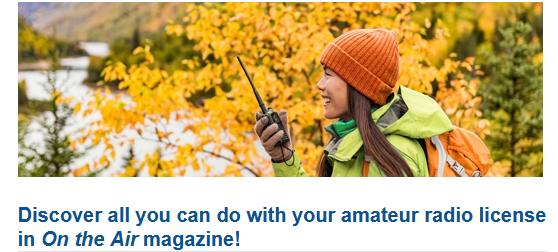 Getting Your Money’s Worth
Remember the ARRL is ready to help you.
Technical questions
Legal issues
Foreign operation questions
Next ARRL Board Meeting is January 2020
Your comments, concerns, suggestions would be appreciated
Contact: Rod, KØDAS, Midwest Division Director: k0das@arrl.org
Contact: Me: k0aiz@arrl.org